HERMAN DALYECOLOGICAL ECONOMIST
NATIONALIZE MONEY, NOT BANKS
1
1    THE PRIMARY PROBLEMOF OUR SOCIETY
NATIONALIZE MONEY, NOT BANKS
Why should the public pay interest to the private banking sector
to provide a medium of exchange that the government can provide at little or no cost?
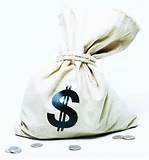 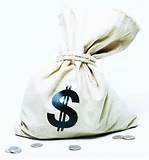 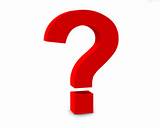 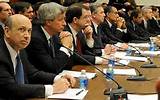 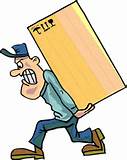 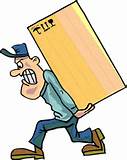 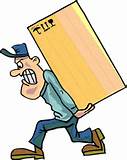 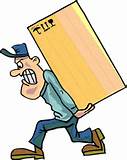 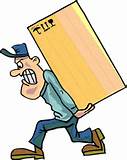 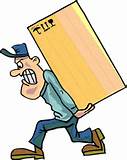 NATIONALIZE MONEY, NOT BANKS
Why should the profit on creating money go to the private sector rather than entirely to the government (the commonwealth)?
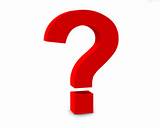 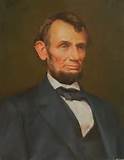 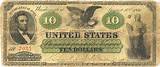 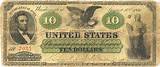 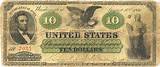 NATIONALIZE MONEY, NOT BANKS
CHANGE THE LAW FROM:





TO:
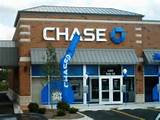 LOAN AND CREATE MONEY
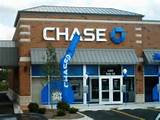 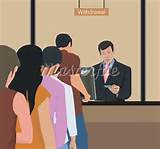 LOAN EXISTING DEPOSITS ONLY
A DOLLAR LOANED WOULD BE A DOLLAR SAVED PREVIOUSLY BY A DEPOSITOR.
NATIONALIZE MONEY, NOT BANKS
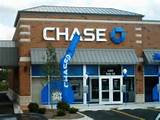 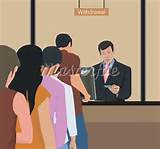 LOAN EXISTING DEPOSITS ONLY
A DOLLAR LOANED WOULD BE A DOLLAR SAVED PREVIOUSLY BY A DEPOSITOR.
CREDIT LIMITED BY SAVING MEANS LESS LENDING AND BORROWING
AND DONE MORE CAREFULLY.
2
2  SOLUTION
NATIONALIZE MONEY, NOT BANKS
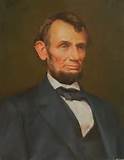 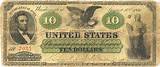 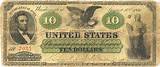 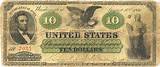 OUR GOVERNMENT ISSUES NON-INTEREST-BEARING FIAT MONEY, 

TARGETING A STABLE PRICE LEVEL
                      WITH THE MANAGING OF THE MONEY SUPPLY.
3
3   HOW THIS REFORMWILL SAVE THE ENVIRONMENT
NATIONALIZE MONEY, NOT BANKS
THE ENVIRONMENT HAS BEEN DEGRADED

 BY ECONOMIC GROWTH.
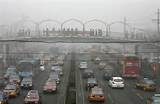 NATIONALIZE MONEY, NOT BANKS
THE NEW MONETARY SYSTEM WILL CONSTRAIN GROWTH









AND SERVE A STEADY-STATE ECONOMY.
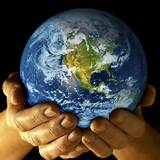 #1
Restricting borrowing for new investment to existing savings ……….
	reduces speculation.
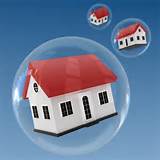 NO HOUSING BUBBLES – down payments on houses would be higher
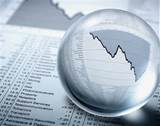 NO STOCK BUBBLES – borrowing to buy stocks would decrease
#2
More loans are not needed to have people pay back principal plus interest --  ‘money’ does not disappear when a loan is repaid.
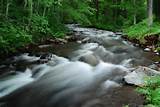 MONEY CIRCULATES – DEPOSITED, LOANED, REPAID, SPENT, ETC.
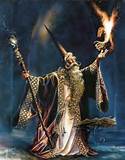 MONEY DOES NOT DISAPPEAR ….
         LIKE THE MAGIC OF BANKER’S ‘CREDIT’
#3
The financial sector will not capture 40% of nation’s profits.
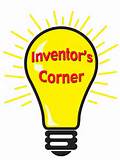 SMART PEOPLE ARE FREED FOR MORE PRODUCTIVE, 
LESS PARASITIC ACTIVITY
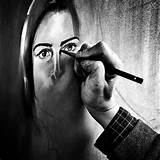 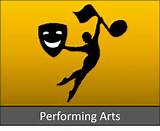 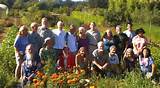 #4
The money supply would no longer expand during a boom 
      (when banks loan lots of money) 



and contract during a recession
      (when banks collect outstanding debts).
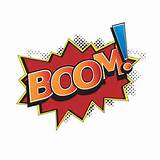 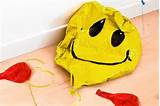 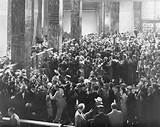 #5
NO DANGER OF RUN ON BANK…..




ABOLISH FDIC AND ITS MORAL HAZARD
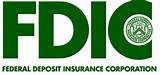 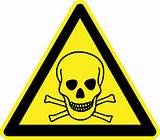 #6
NO DANGER OF A SYSTEM COLLAPSE DUE TO 
TOO BIG TO FAIL BANKS…..
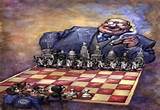 #7
NO MORE BAILOUTS NECESSARY FROM CONGRESS….
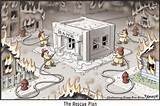 #8
POLICY OF STABLE PRICE INDEX REDUCES FEARS OF INFLATION
AND RESULTING QUEST TO ACCUMULATE MORE….
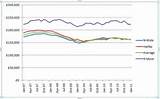 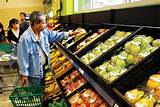 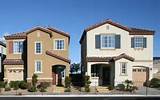 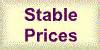 A CHANGE TO BENEFIT MANKIND
NATIONALIZE MONEY – 






WHICH IS A NATURAL PUBLIC UTILITY IN THE FIRST PLACE
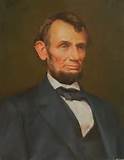 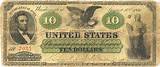 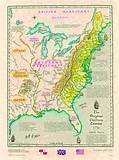 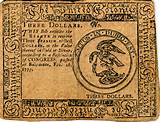 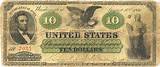 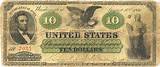